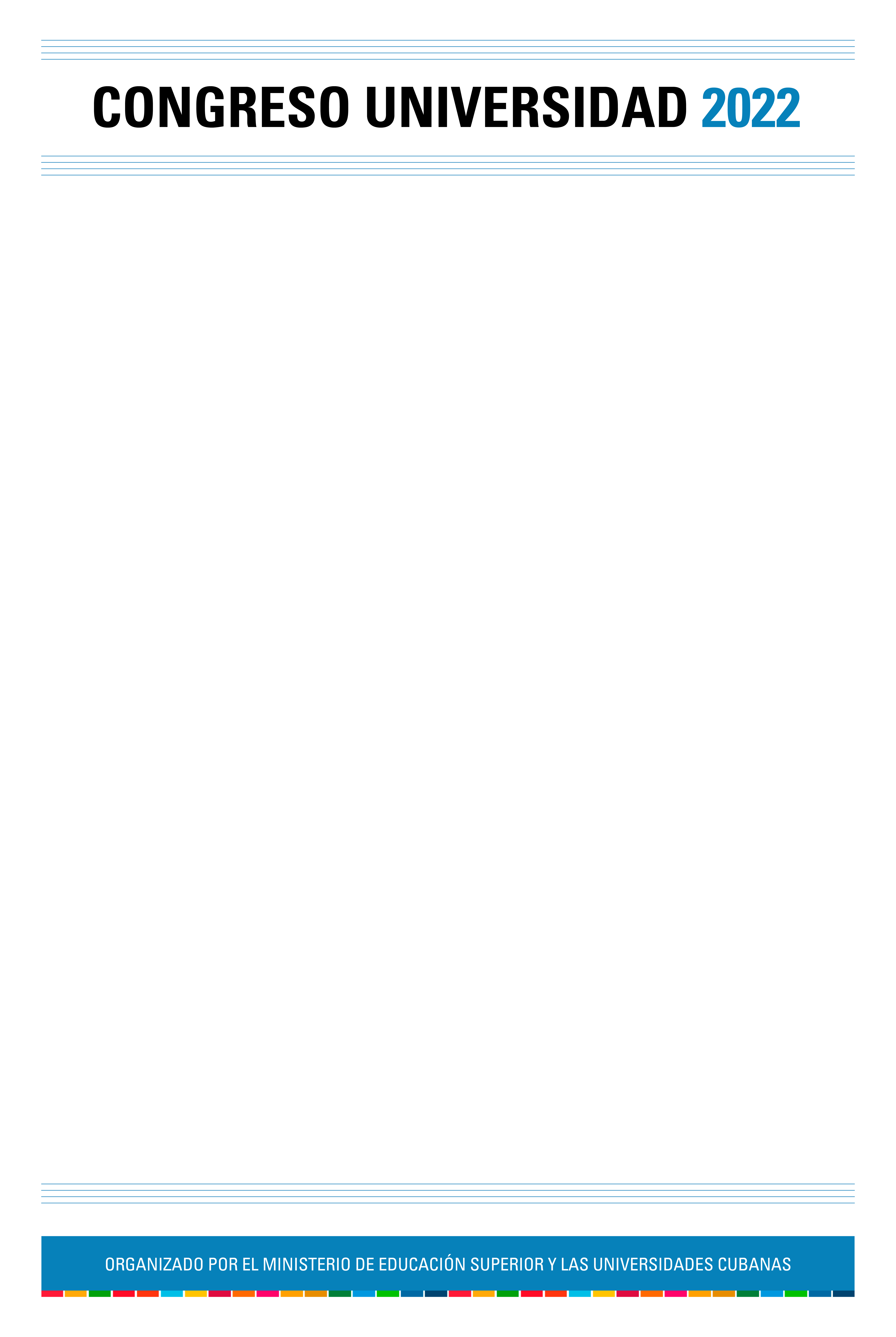 IX TALLER INTERNACIONAL SOBRE LA FORMACIÓN UNIVERSITARIA DE PROFESIONALES DE LA EDUCACIÓN
FORMACIÓN DE PROFESIONALES DE LA PSICOLOGÍA EN TEMAS RELACIONADOS CON LA EDUCACIÓN ESPECIAL
Dr. C. Ahmadou MAIGA. Universidad de las Letras y Ciencias Humanas de Bamako (ULSHB), República de Mali
1. INTRODUCCION (OBJETIVOS)
En la actualidad, la relación ciencia- tecnología-innovación es la base de los impactos sociales y el desarrollo humano. Tal premisa sustenta la Agenda 2030 aun en tiempos de Covid-19. Objetivo: socializar los aportes a la formación de profesionales de la Psicología en temas relacionados con la Educación Especial desde una perspectiva inclusiva y equitativa, por un desarrollo sostenible.
2. DESARROLLO
Aportes a la formación de profesionales de la Psicología en temas relacionados con la Educación Especial: 
Presentación de una asignatura que ofrece cuatro créditos académicos y se distribuye en 40 horas de conferencias magistrales, 20 horas de trabajo práctico e igual cantidad de trabajo personal del estudiante. Dentro del componente académico, los estudiantes reciben los contenidos agrupados en siete capítulos: Introducción a la Educación Especial, Historia y política de la Educación Especial en Mali, Didáctica y teorías de aprendizaje para diferentes categorías de la discapacidad, Didáctica, Gestión de un aula inclusiva, Trabajos dirigidos (estudios de caso) y trabajo práctico. La Universidad de las Letras y Ciencias Humanas de Bamako en Mali, enfrenta desafíos ante el acceso de personas con discapacidad a sus programas de estudio, la existencia de barreras y la preparación del claustros no graduado de Educación Especial para la atención a la diversidad.
3. CONCLUSIONES
Se evidencia la necesidad de un trabajo comparado entre la realidad de Mali y Cuba. En lo adelante, como resultado de este estudio, se deriva un estudio comparado de la formación de los profesionales de ambos países, el enriquecimiento de las estrategias de internacionalización y el trabajo en proyectos de investigación, desarrollo e innovación que permitan un desarrollo sostenible en cada una de las realidades a partir de metas comunes y de particularidades diferentes.
4. REFERENCIAS BIBLIOGRÁFICAS
MAIGA, A. (2021). La Educación Especial en la República de Mali: antecedentes, desafíos y perspectivas. Recherches Africaines. Annales de I´Université des Lettres et Sciences Humaines de Bamako, p. 59-66
Direction Nationale de l’Enseignement Supérieur et de la Recherche Scientifique (2016). Maquette nationale de demande d’habilitation à délivrer la licence. Université des Lettres et des Sciences Humaines de Bamako (ULSHB). District de Bamako, Mali
Puentes, T., y Sánchez, X. “Construyamos una "nueva realidad" más inclusiva en las universidades”. Revista Mendive. 19(2), p. 340-344. http://mendive.upr.edu.cu/index.php/MendiveUPR/article/view/2453
AGRADECIMIENTOS
“A la Educación Especial en Cuba, por sus aportes y a los profesionales que luchan en Mali por una adecuada atención a la diversidad.”